Презентация 
о приготовлении поварами школьной столовой горячего обеда
Приготовление школьного обеда
Меню :
Каша гречневая рассыпчатая
Гуляш 
Овощная нарезка
Чай с лимоном
Хлеб
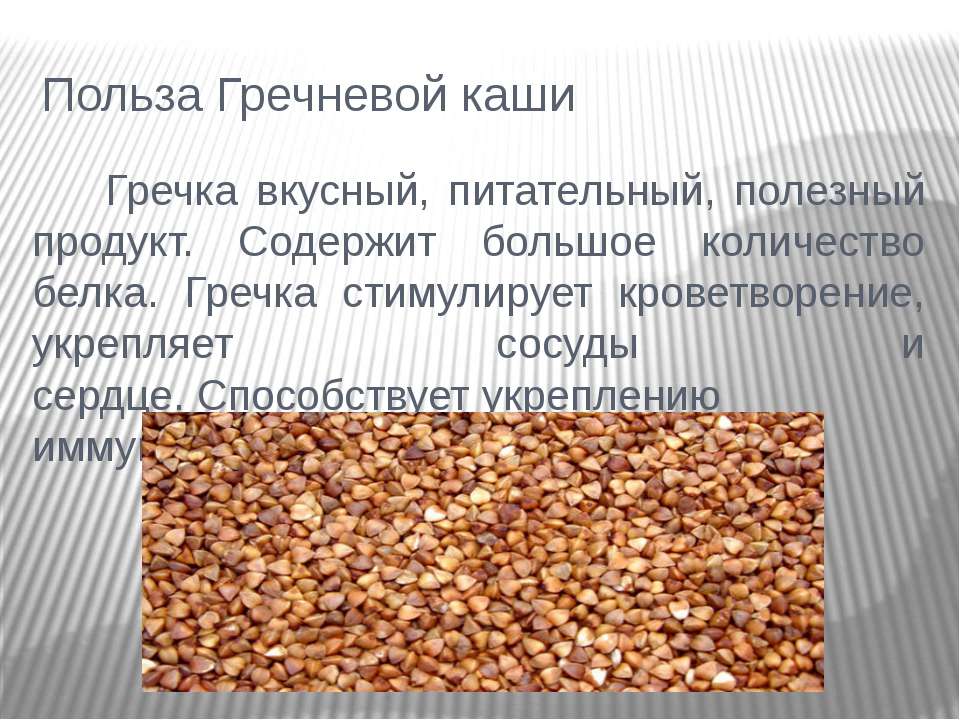 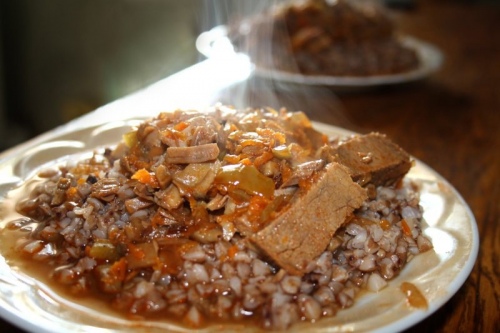 Приготовление каши
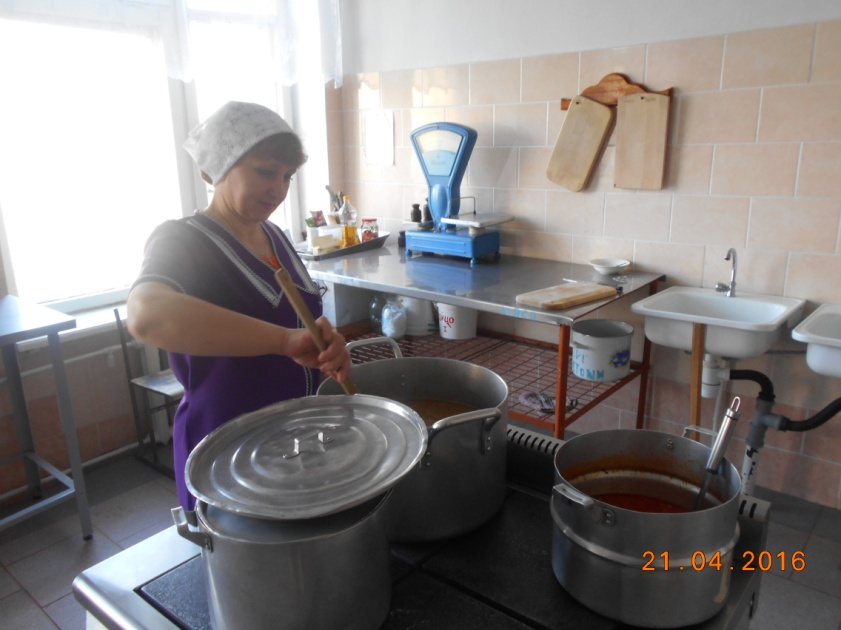 Приготовление гуляша
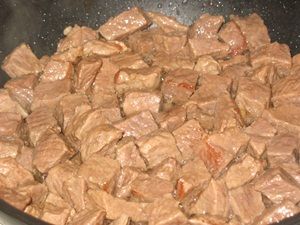 Шаг 1
Шаг 2
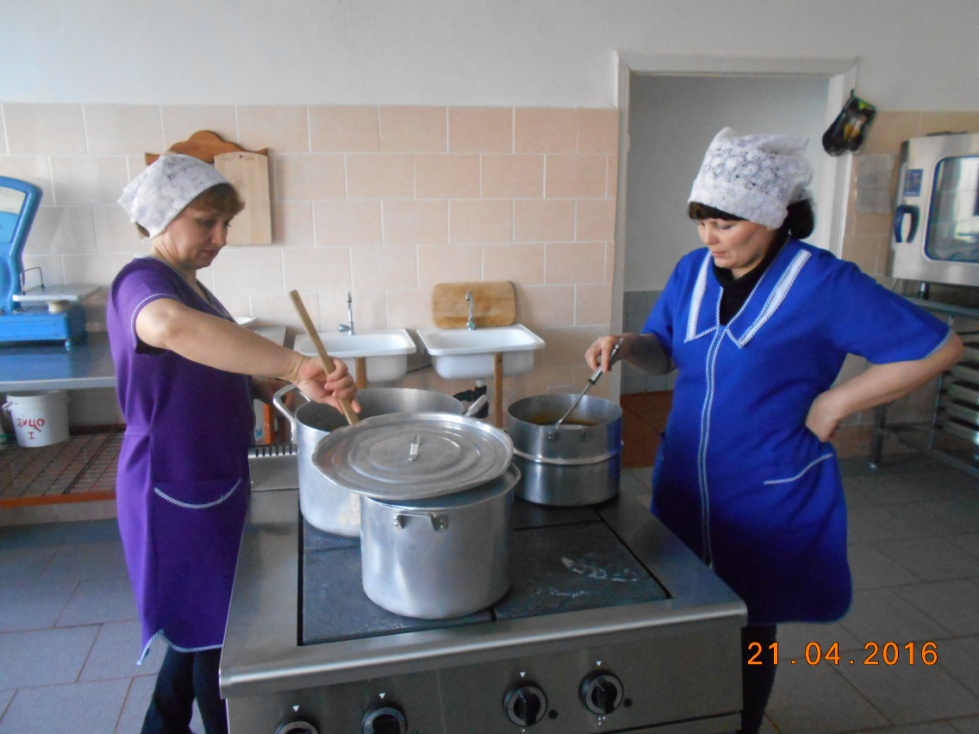 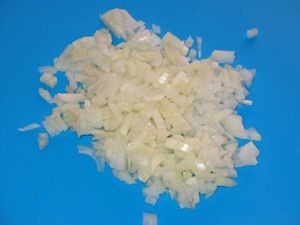 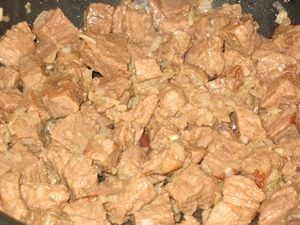 Шаг 3
Шаг 4
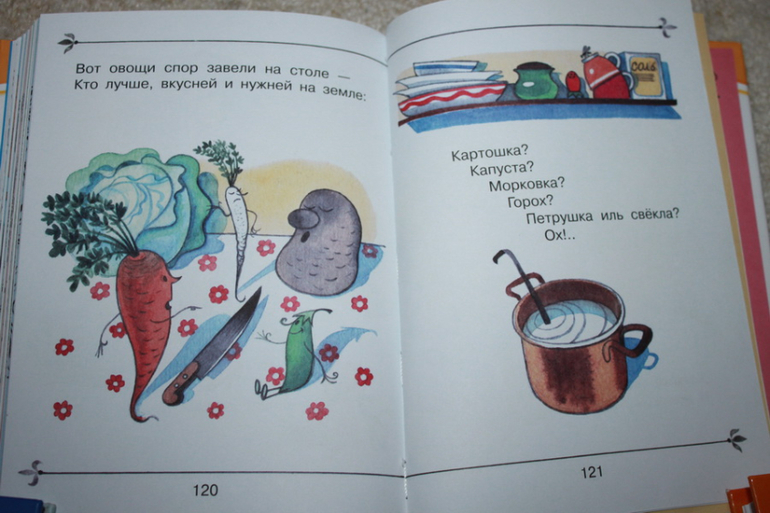 Овощная нарезка
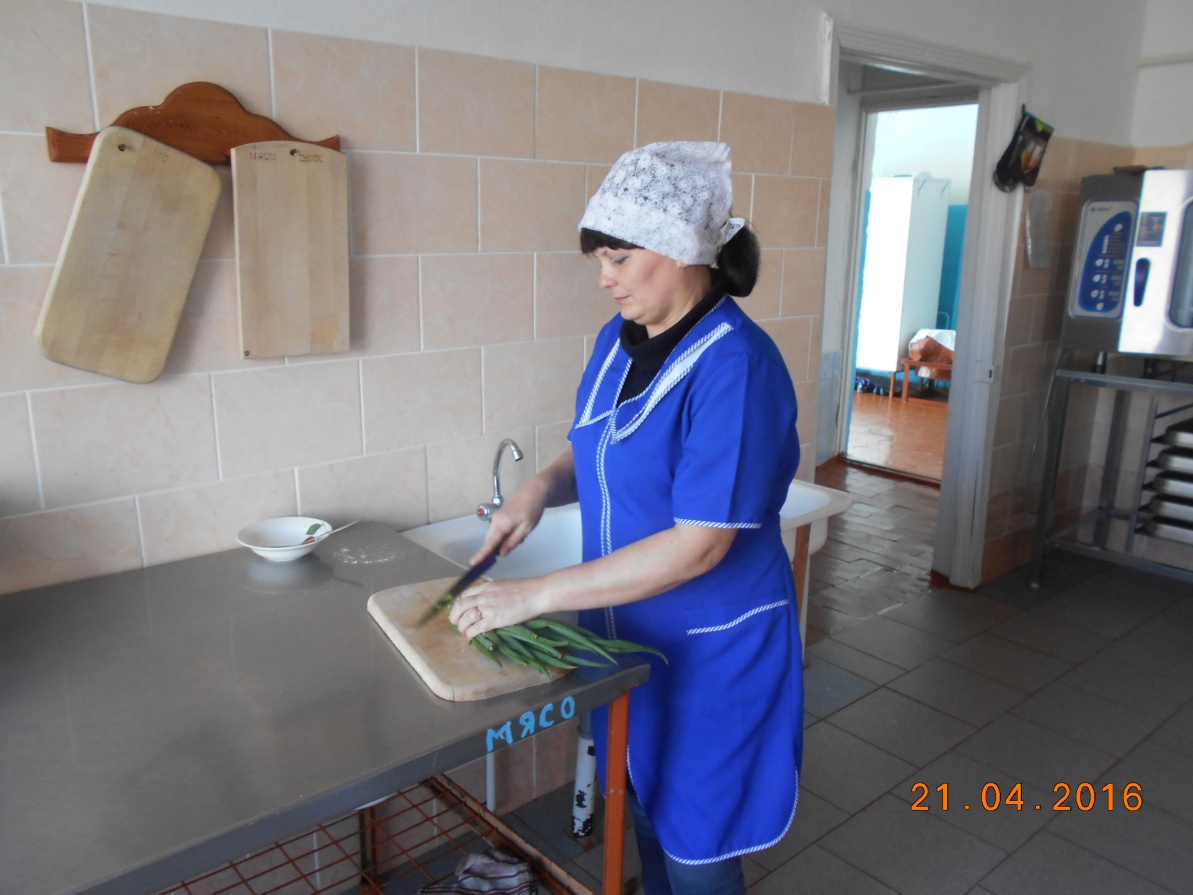 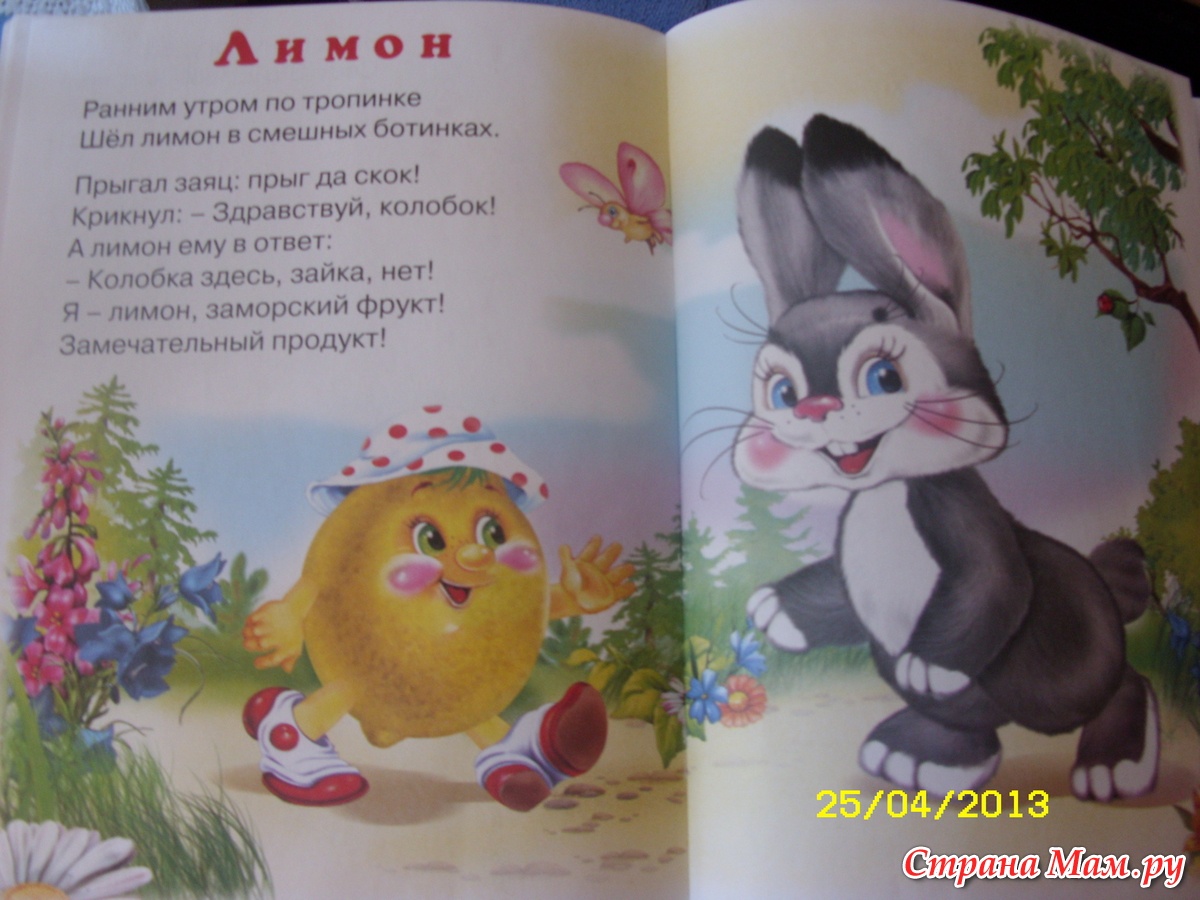 Чай с лимоном
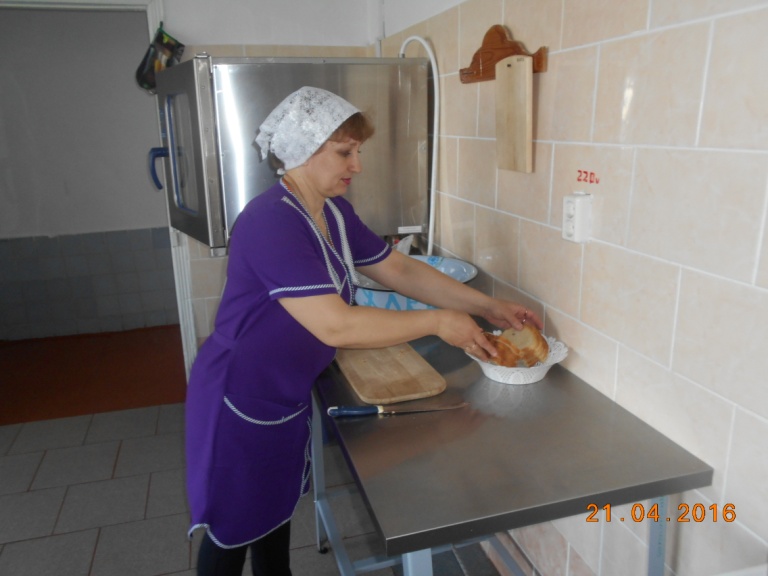 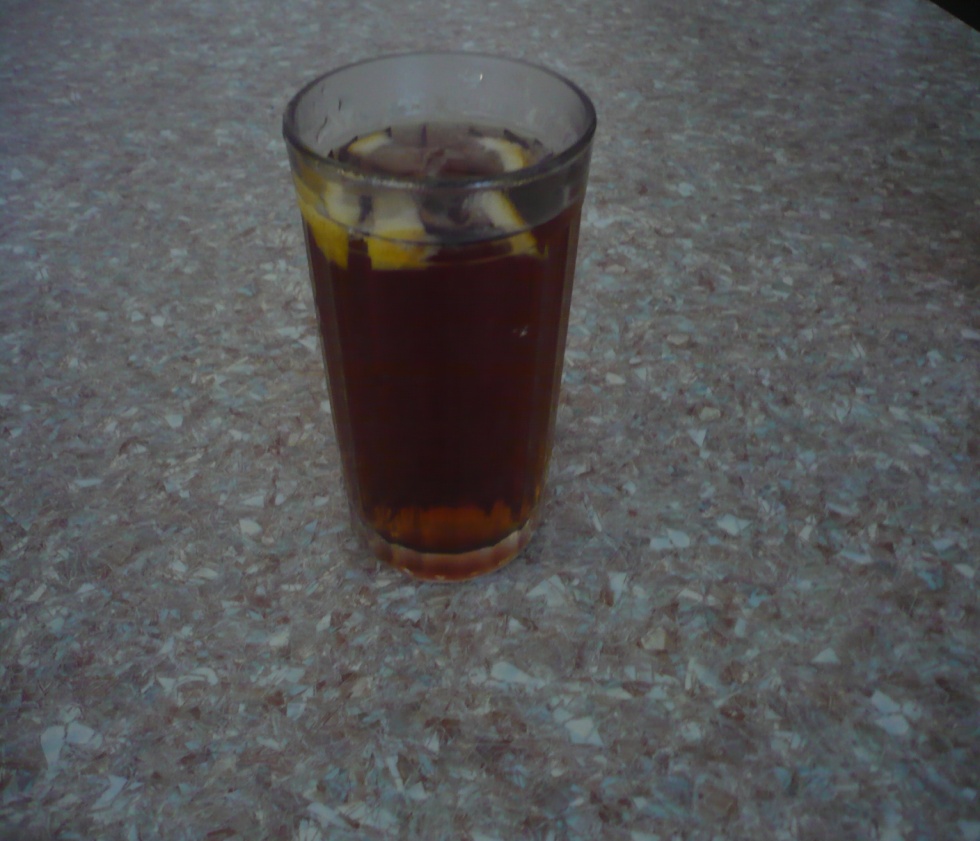 Спасибо нашим поварам,За то, что вкусно варят нам!
А в нашей школьной столовой работают молодые, креативные повара!